MY HOUSE
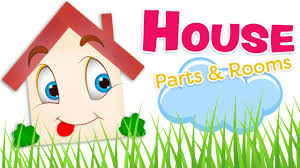 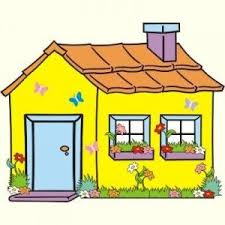 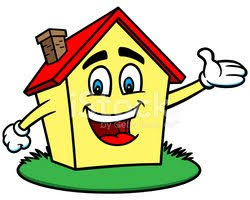 ROOMS
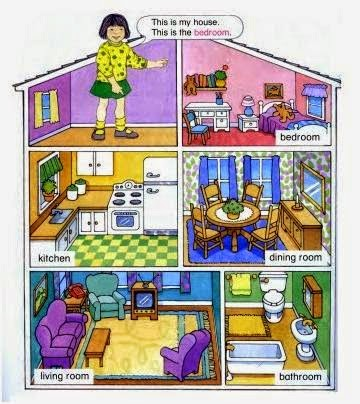 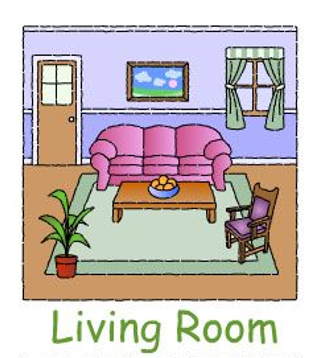 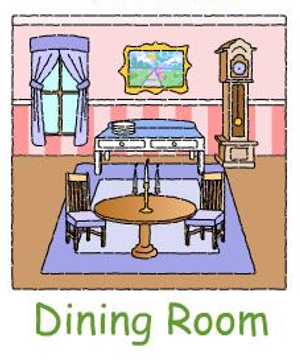 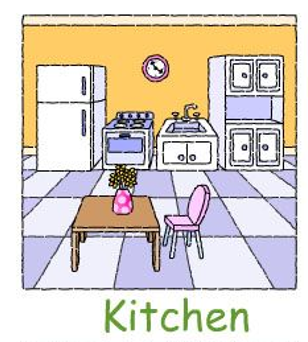 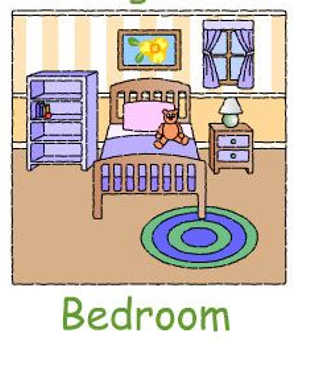 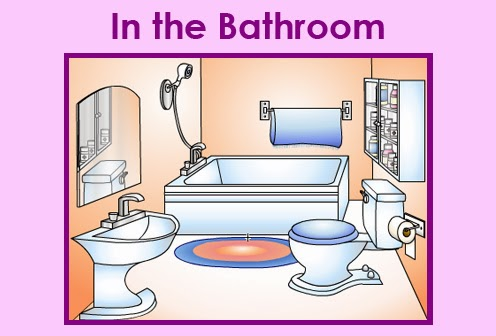 https://www.youtube.com/watch?v=Hhj0LQ_8loI
https://www.youtube.com/watch?v=nfBsIA5Lr0U